VORLAGE FÜR ANIMIERTE SWOT-ANALYSE
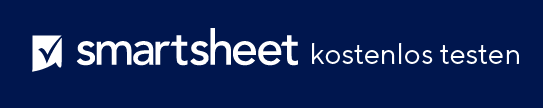 STÄRKEN  +
SCHWÄCHEN  –
Stärke 1
2
3
4
Schwäche 1
2
3
CHANCEN  +
BEDROHUNGEN  –
Chance 1
2
3
Bedrohung 1
2
VORLAGE FÜR SWOT-ANALYSE  Statische Folie; nicht animiert.  Verwenden Sie für eine Animation Folie 2.
STÄRKEN  +
SCHWÄCHEN  –
Stärke 1
2
3
4
Schwäche 1
2
3
CHANCEN  +
BEDROHUNGEN  –
Chance 1
2
3
Bedrohung 1
2